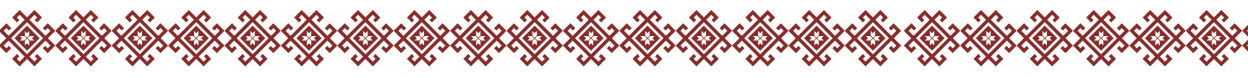 Всероссийская образовательная акция с международным участием «Диктант на мокшанском и эрзянском языках»
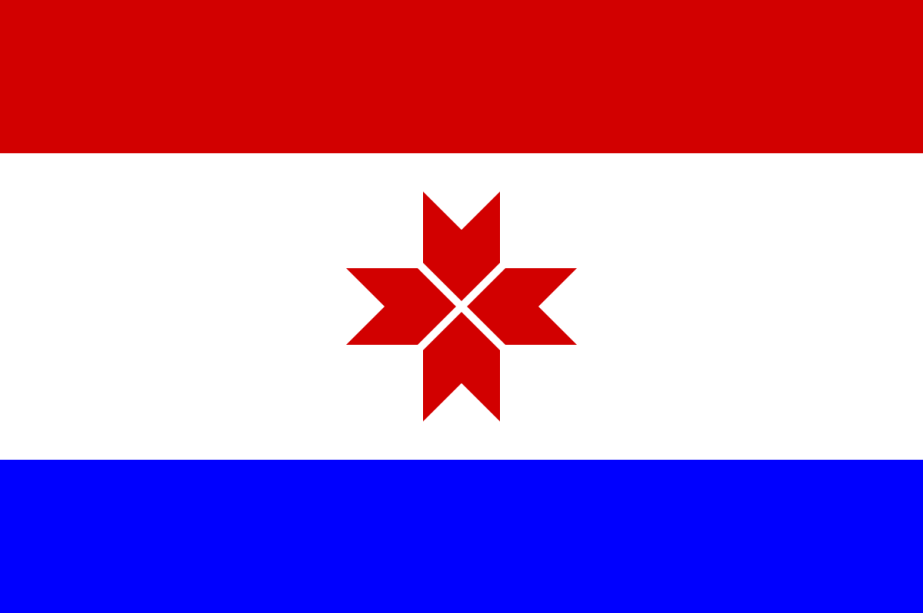 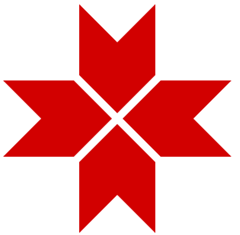 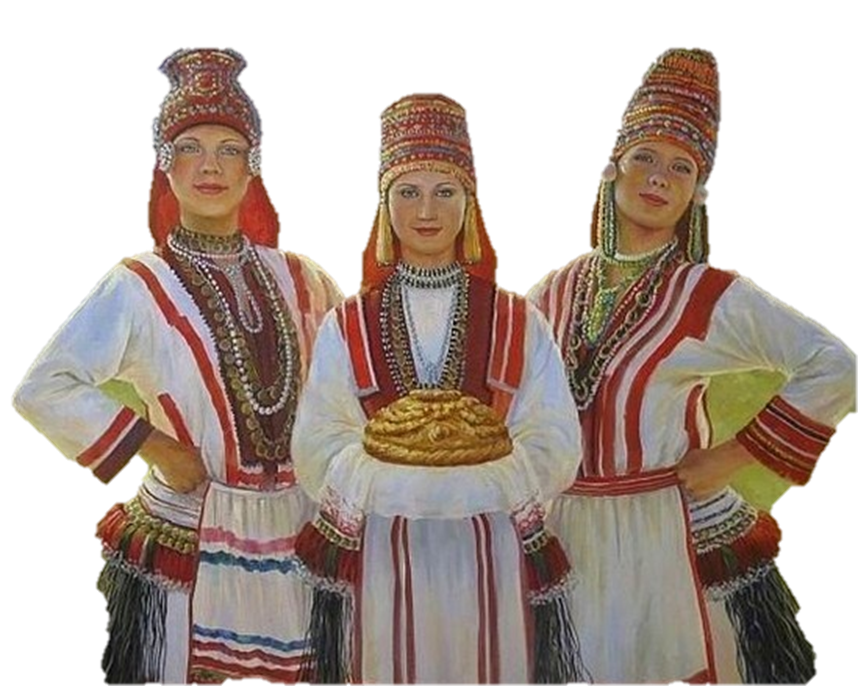 Организаторы:
Поволжский центр культур финно-угорских народов
при поддержке Министерства культуры, 
национальной политики 
и архивного дела Республики Мордовия
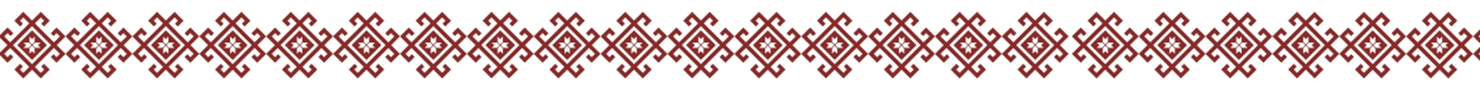